www.zeitfuerdeutsch.com
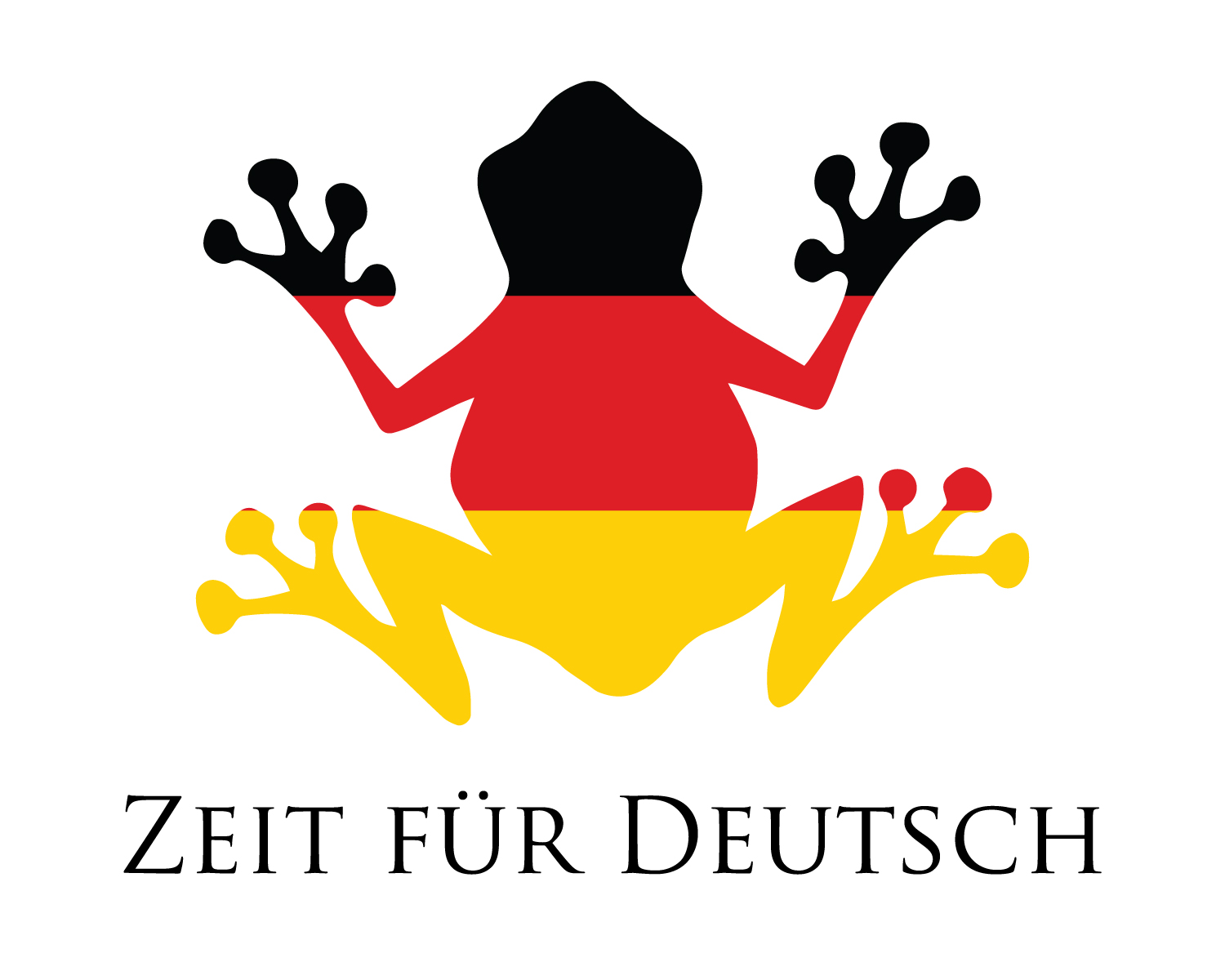 Fußball – Football
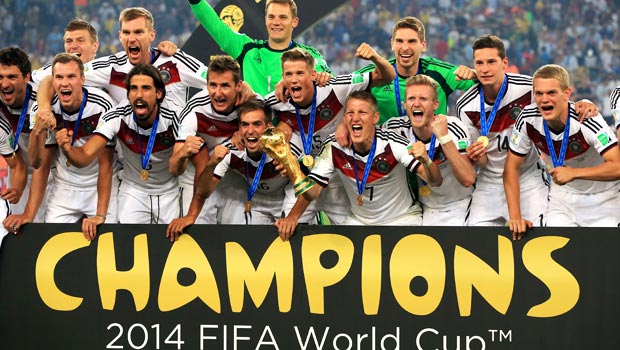 das Fußballspiel – The football game
www.zeitfuerdeutsch.com
No English
You are out
The ball/s
Please/Thank you
Yes/No
(Name) play
The team
Shoot
The goal
The free kick
Kein Englisch
Du bist raus
Der Ball/Die Bälle
Bitte/Danke
Ja/Nein
(name) spielen
Die Mannschaft
Schießen
Das Tor
Der Freistoß
Fähigkeiten – Skills
www.zeitfuerdeutsch.com
Slow(ly)
Quick(ly)
No English
Jump
Turn to the right/left
Jog
… on the floor
You are out
1 – 10
Add, take way, times
Langsam
Schnell
Kein Englisch
Springt
Dreht nach rechts/links
Joggt
… auf den Boden
Du bist raus
Eins bis zehn
Plus, minus, mal
2
1
www.zeitfuerdeutsch.com
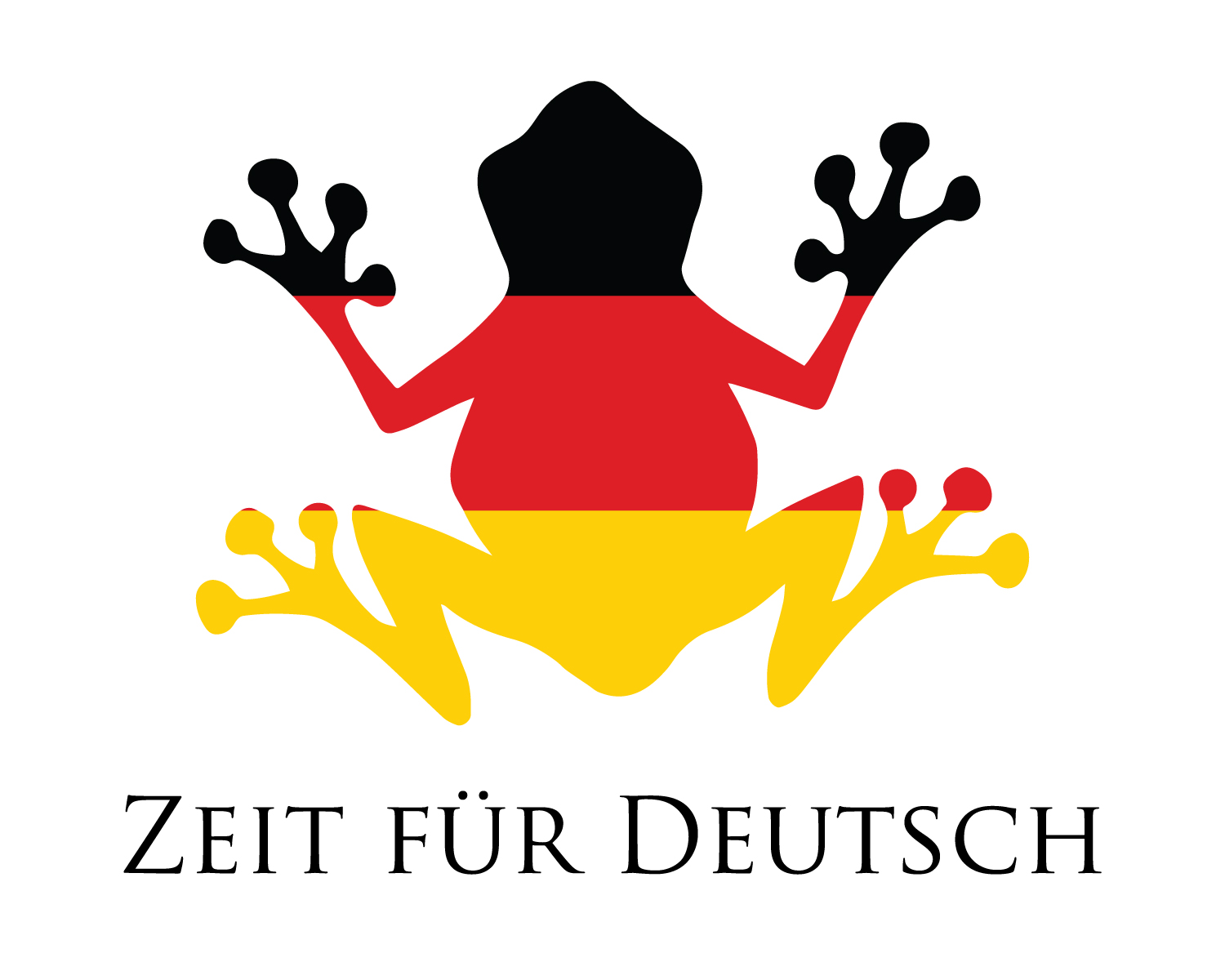